Ministry of Investment,
Industry and Trade of the Republic of Uzbekistan
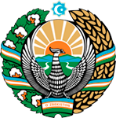 Production of canned goods from fruits and vegetables
Project overview
Business model: Production capacity of 200 thsd tons of cannedfruits and vegetables per year
Financing
60 mln USD
Project scope
Construction of fruitand vegetable preservation processing plant
Production process for fruits and vegetables
Raw material selection and washing
Canning and heat treatment (sterilization)
Incentives
Infrastructure development at state cost* (project cost exceeding 15 mln USD)

By placing enterprises in the FEZ, investor receives tax breaks on land, property, water, CIT. 
(CIT - applied for investments over 3 mln USD)
Cooling and checking
Blanching
Project description
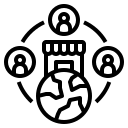 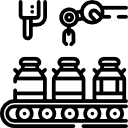 Domestic market
Existing 5 neighbor markets
20 production line
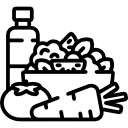 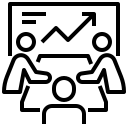 Capability to produce various food products
~300 employees
Production and trade volume of fruits and vegetables (2024)
Production
Export
Import
Consumption
Consumption (CA)
Infrastructure
Gas                                           12 cents/m³
Electricity                             7 cents/kWh
Water                                     20 cents/m³
15 mln tons
5 mln tons
1 mln tons
11 mln tons
30 mln tons
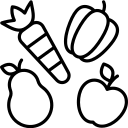 Ministry of Investment,
Industry and Trade of the Republic of Uzbekistan
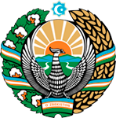 We invite to invest in production of canned goods from fruits and vegetables
Project overview
Trade agreements
Competition: Uzbekistan offers highly competitive structure of operating costs for manufacturing of finished goods internationally
GSP+ agreement allows to export to EU at reduced or zero tariff for 6 200 products.
CIS Free Trade Agreement creates more integrated and open market with CIS countries.
Fruits and vegetables products import in Uzbekistan, USD mln
Top-7 fruits and vegetables products exporters, USD bln
Average water cost,
US cents per m3
Average wage, USD ths per month
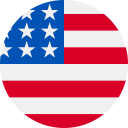 Location
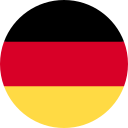 Bukhara region
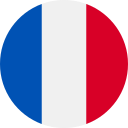 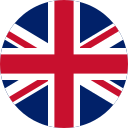 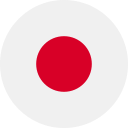 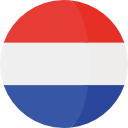 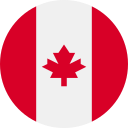 Uzbekistan
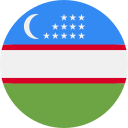 Availability of labor in food and agricultural industries
Local fruit and vegetable processing plants can benefit from:
- Constant demand for fruits and vegetables
- Availability of skilled & unskilled labor
- Building on existing infrastructure and distribution networks
- Infrastructure development at state cost*
- Incentives: Free economic  zones offer tax breaks on land, CIT, water
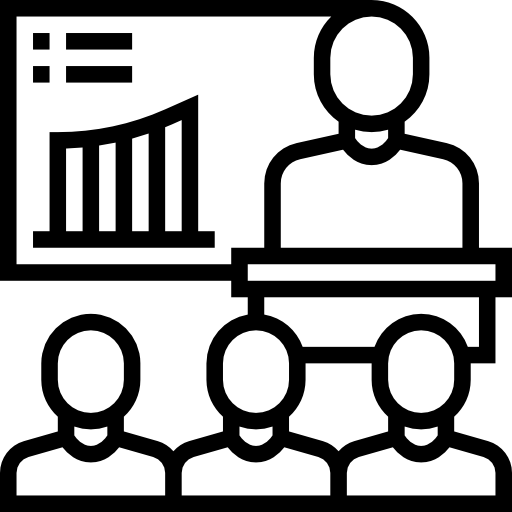 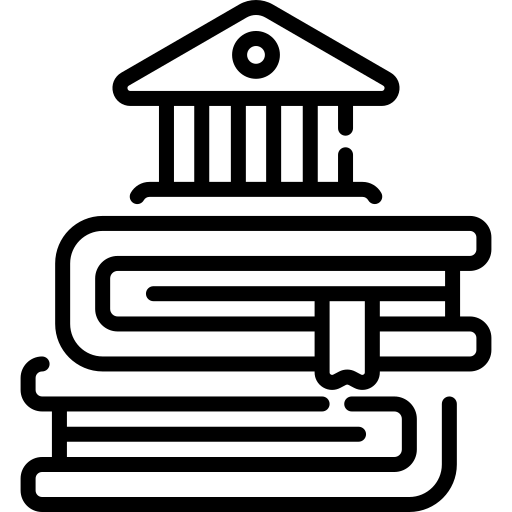 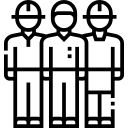 Ministry of Investment,
Industry and Trade of the Republic of Uzbekistan
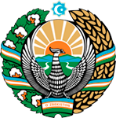 On the strategic international logistics corridor
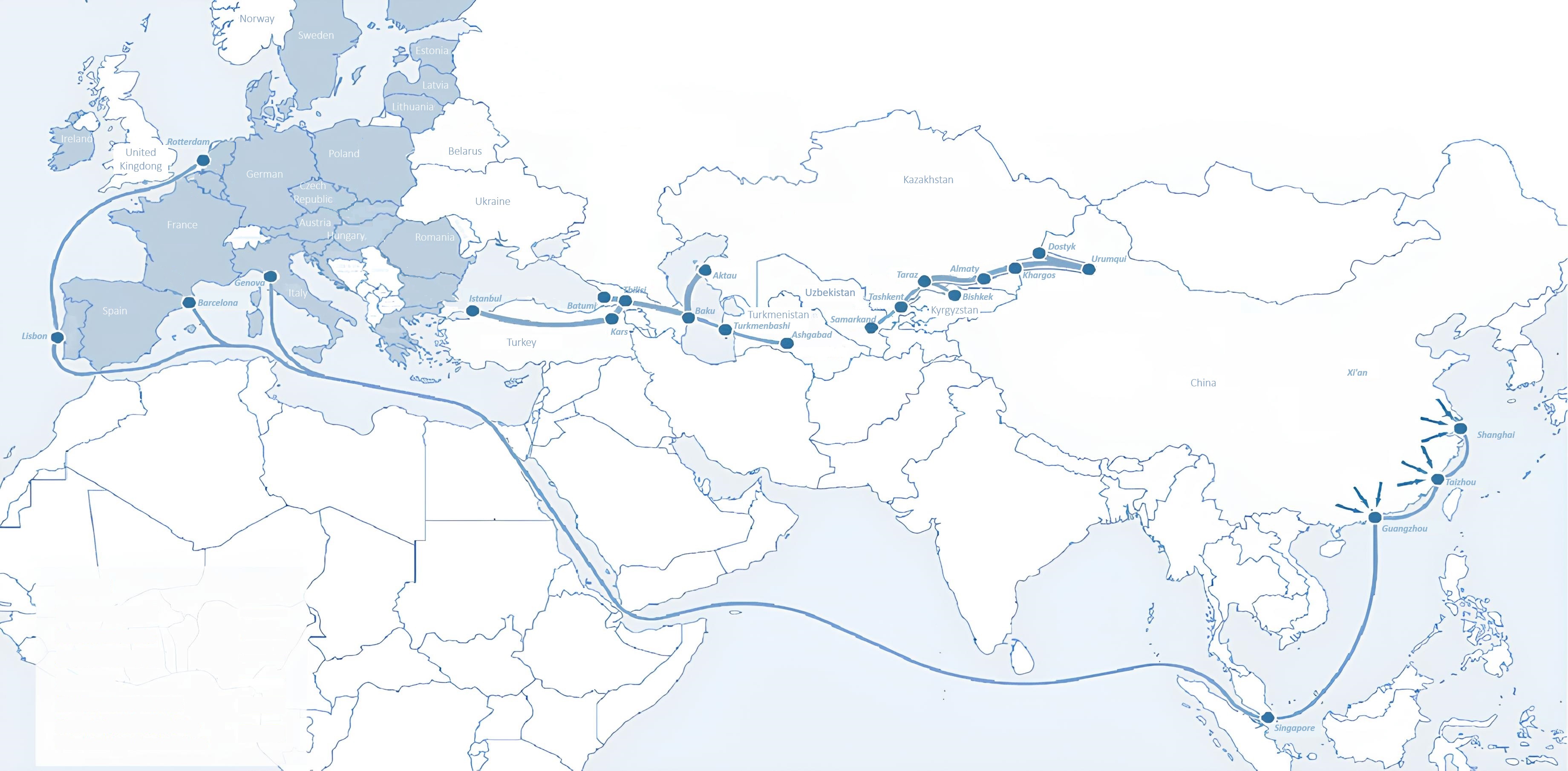 Sankt-Peterburg
Tallin
Latvia
Riga
Moscow
Klaipeda
Hamburg
Minsk
Berlin
Brest
Povorina
Kyiv
Essen
Lviv
Kandiagash
Paris
Volgograd
Chop
Aktogay
Ulan-Bator
Saksaulskaya
Astraxan
Beyney
Bayangal-Mangal
Osh
Kashgar
Malatya
Mersin
Mazar-i-Sharif
Saraxa
Xirat
Afghanistan
Peshavar
Iran
Pakistan
Bandar-e-Abbas
Chakhbahar
Karachi
Ministry of Investment,
Industry and Trade of the Republic of Uzbekistan
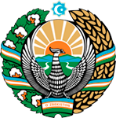 Excellent air connectivity from Tashkent and other Uzbek airports
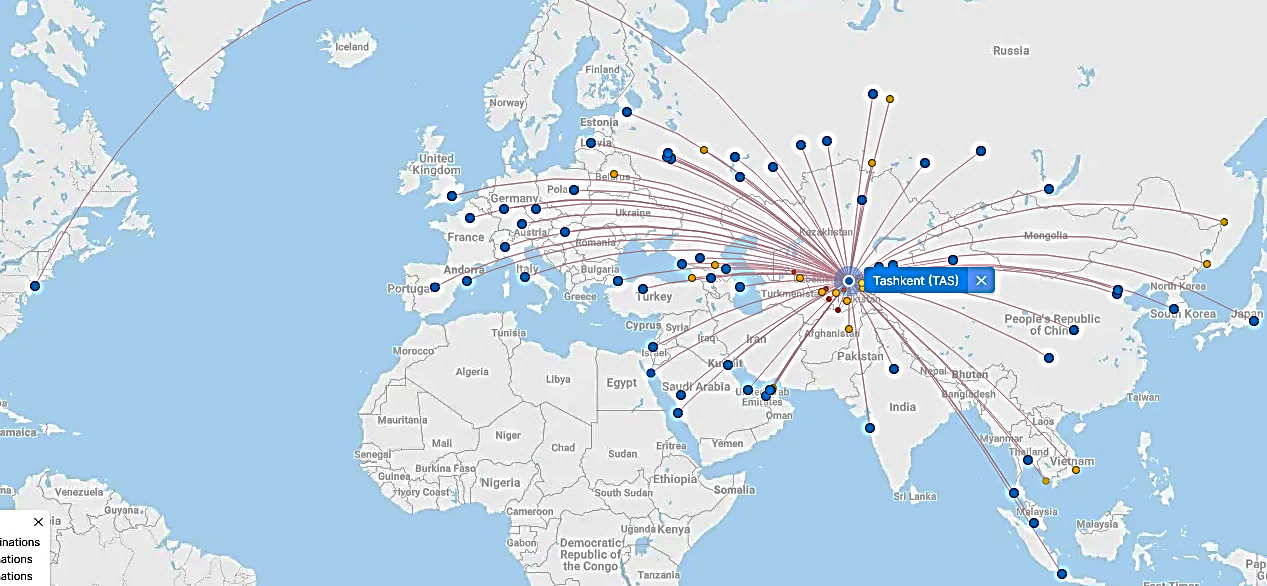 New York
A visa-free policy for tourists from 90 countries

Diverse range of 59 carriers in Uzbekistan’s airport

11 airports across the Country, the main airports are Tashkent, Samarkand and Bukhara